Vote of Thanks
Thursday, 1 September 2011,
Busan, South Korea
Once Again…
Special thanks to all our APNIC 32 Sponsors! 
We are deeply grateful for the support and attendance of our Sponsors who have made APNIC 32 so successful.
2
Gold Sponsors
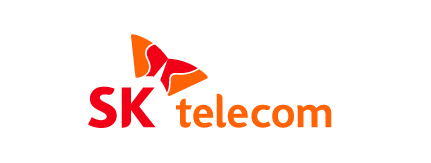 3
Silver Sponsors
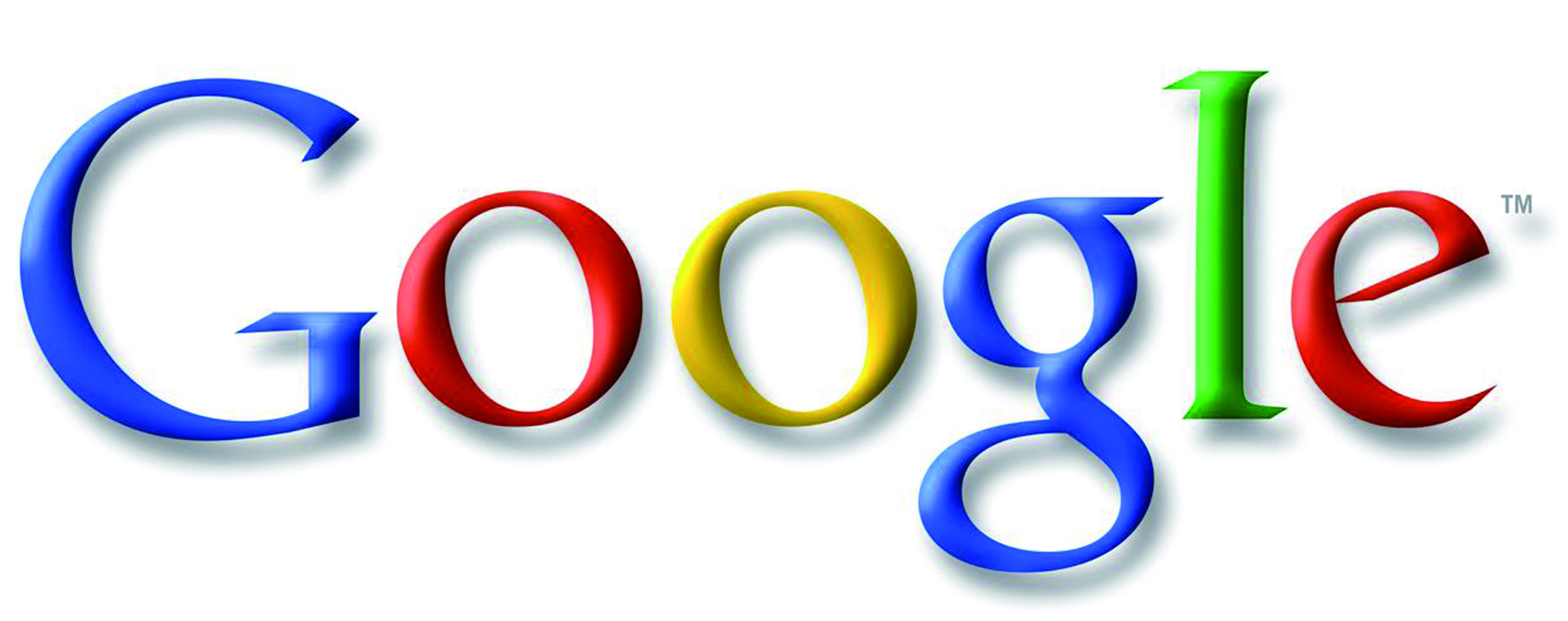 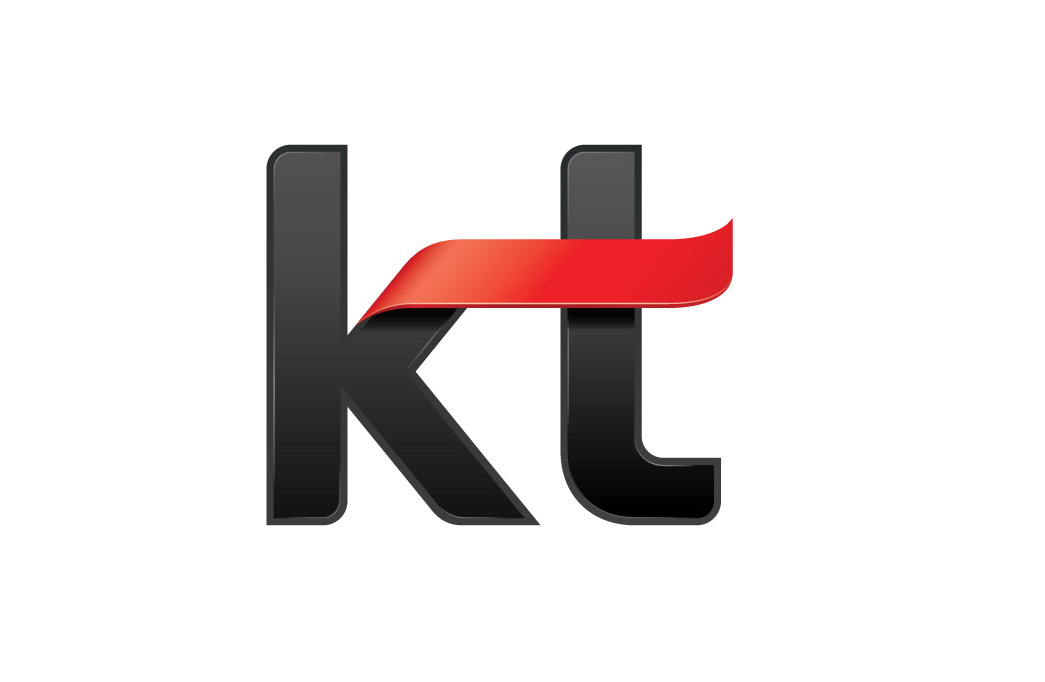 4
Bronze Sponsors
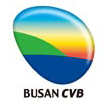 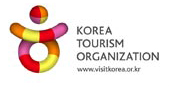 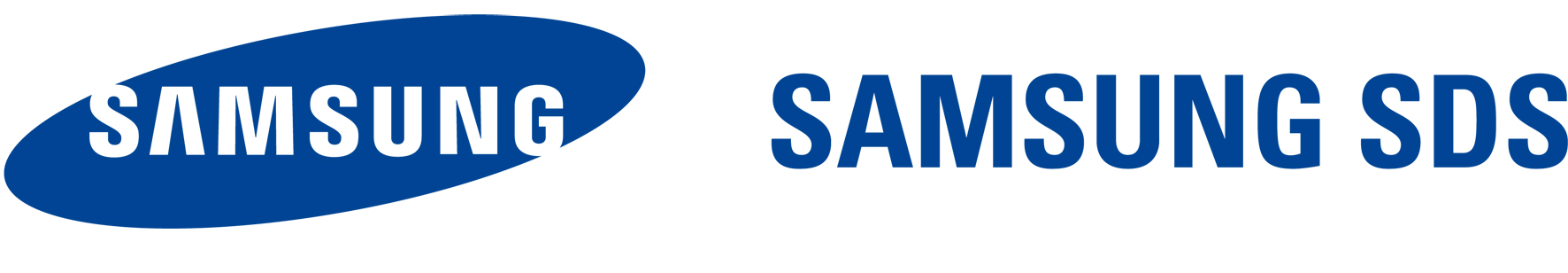 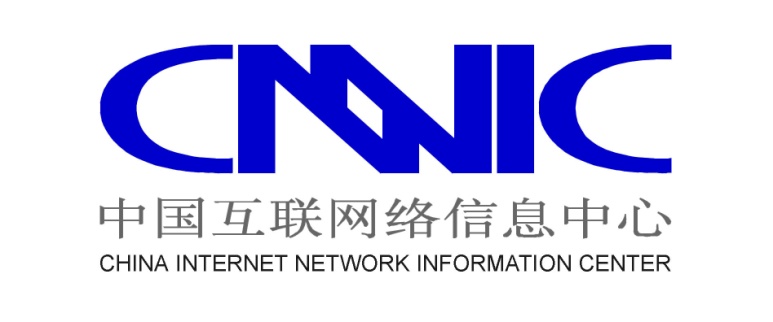 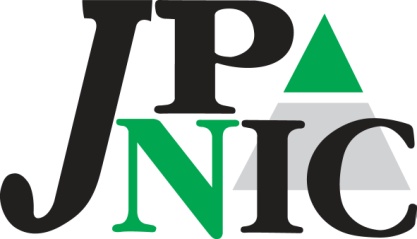 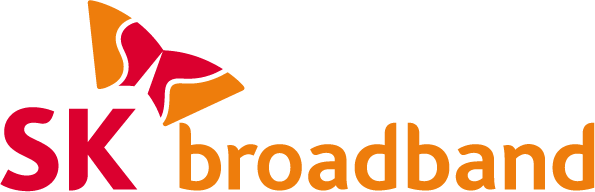 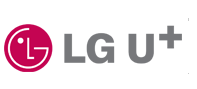 5
Social Events SponsorClosing Dinner and Women in ICT
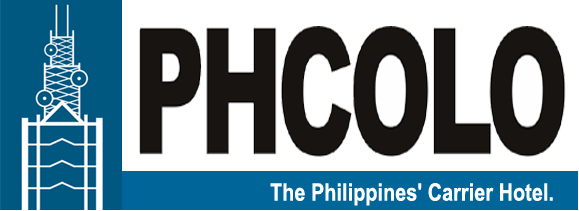 6
Remote Hub Sponsor
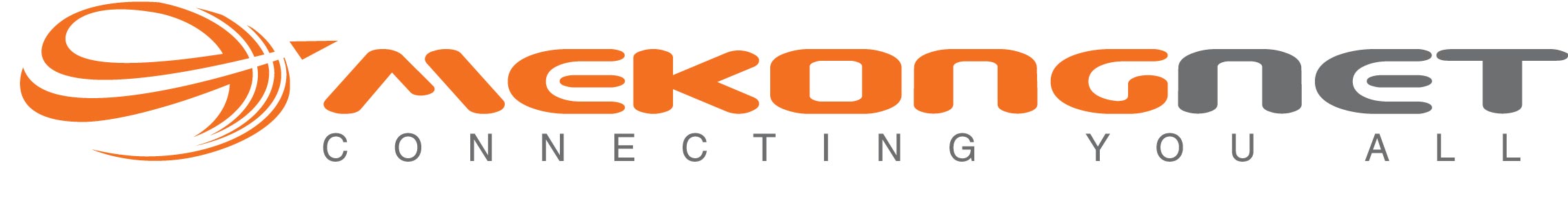 7
More Thanks…
SIG chairs, Co-Chairs & Moderators
Izumi Okutani, Wei Zhao, Ji-Young
Andy Linton, Masato Yamanishi, Skeeve Stevens
APNIC Program Committee 
APNIC EC and staff, RIR colleagues, and speakers
Too many to list here…
Stenocaptioners
Nicky Misso and Helen Case
Everyone who attended and participated!
8
Special Thanks to the Local Host
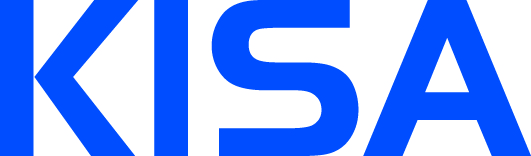 9
Finally - Next Conference
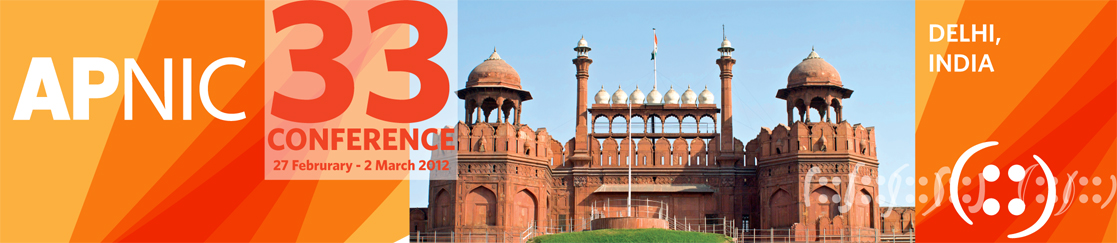 New Delhi, India
In conjunction with APRICOT 2012
27 February - 2 March 2012  
Hosted by ISPAI & NIXI
www.meetings.apnic.net/33
10
Upcoming Conference
APNIC 34
Phnom Penh, Cambodia
27 – 31 August 2012  
Hosted by
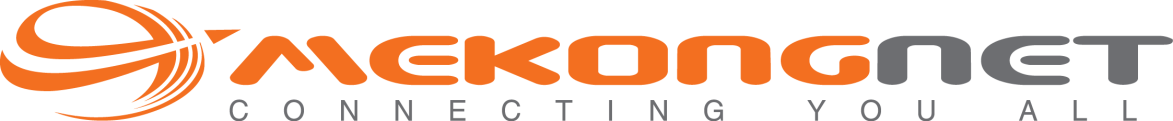 11
See you in New Delhi,India!